The
Indestructible
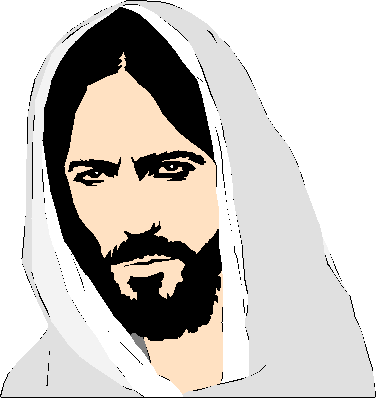 Faith
Introduction
The following is a brief account of the history of the persecution of the Lord’s New Testament churches beginning with Christ, the Founder, and continuing with John the Baptist and other anabaptists.
The Indestructible Faith
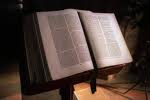 The Words Of Christ
Did Jesus lie to His disciples or did he speak the truth when He made promises as to the perpetuity of  the
institution of His church?
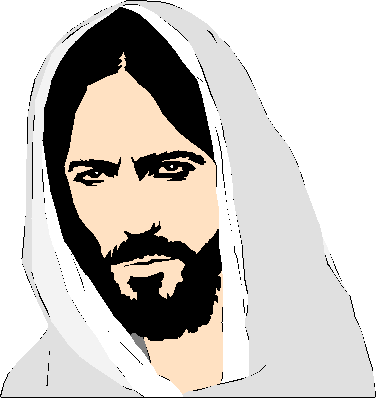 “Upon this rock I will build my church (ecclesia, assembly), and the gates of hell shall not prevail against it”  -- Matthew 16:18
The Indestructible Faith
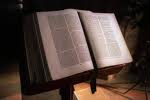 The Words Of Christ
And again when He said...
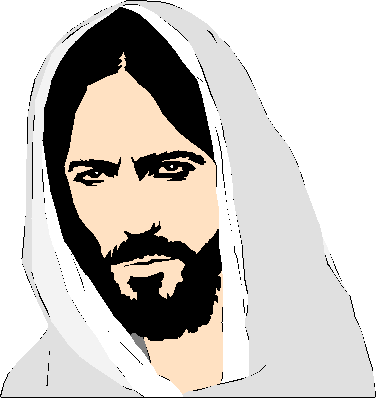 “Go ye therefore into all the world and make disciples... and lo I am with you always even unto the end of the world (age).”  -- Matthew 28:18-20
The Indestructible Faith
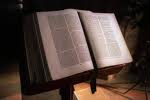 The Baptist Way
Baptists (and when I heretoafter speak of Baptist, I mean true N.T. churches) contend there has always existed local bodies of believers of the same cardinal doctrines as the first church.
Again, such is due to Christ’s promises to His ekklesia ;
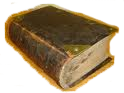 “Upon this rock I will build my church (ecclesia, assembly), and the gates of hell shall not prevail against it”  -- Matthew 16:18
The Indestructible Faith
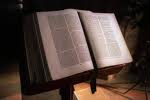 The Baptist Way
That the Baptist movement traces back through the ages to New Testament times proves them as the only authoritative bodies existing today. In history they've always been a people
who've held the scriptures in high esteems teaching, preaching and living out the principles of God's Word.
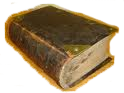 The Indestructible Faith
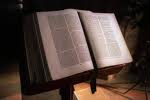 The Baptist Way
While so many others disregarded the Holy scriptures, having only a form of godliness, but denying the power thereof, Baptists down through the centuries not only practiced the principles of the Word, but diligently taught their children and
grandchildren to adhere to them as well.
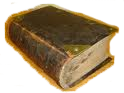 That thou mightest fear the LORD thy God, to keep all his statutes and his commandments, which I command thee, thou, and thy son, and thy son's son, all the days of thy life; and that thy days may be prolonged.”  Deuteronomy 6:2
The Indestructible Faith
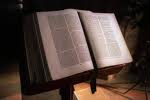 The Baptist Way
In our materialistic society we have many possessions near to our heart; these Baptists had only one - the Word of God.
It was all they had.
Stripped of almost every material substance, they had only their lives.
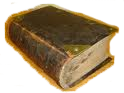 And said, Naked came I out of my mother's womb, and naked shall I return thither: the LORD gave, and the LORD hath taken away; blessed be the name of the LORD.  Job 1:21
The Indestructible Faith
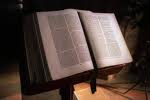 The Baptist Way
Ultimately, fifty million were even stripped of that.  They were…
a persecuted people
a hunted people
a noble people
a feared people
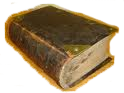 Such characterized these Baptists of every century from the time of Christ to the present.
The Indestructible Faith
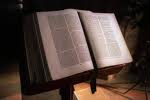 The Baptist Way
These were the so called "heretics" identified by their faith and practice as Baptists; the target of Satan's darts.
Yet, the Lord promised His church He would be with them from the time of His personal ministry to the end of this present age.
In order for this to be fulfilled, the church would necessarily have to perpetuate herself until Jesus came to receive her unto Himself.
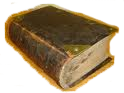 The Indestructible Faith
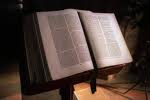 The Baptist Way
Church perpetuity is important for it means…
“there has never been a day since the organization of the First New Testament Church in which there was no genuine church of the New Testament existing on earth.”  *
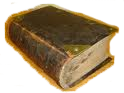 *  Baptist Church Perpetuity or History  --  by W. A. Jarrel, page 89
The Indestructible Faith
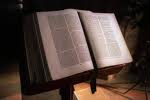 The Baptist Way
In tracing Baptist perpetuity back to the Apostles, however, it will be found that some churches in the line of perpetuity practiced various irregularities. Although not ignoring these, it should not be forgotten, lest we judge too harshly, numerous
assemblies in the New Testament are recorded as having their own “lumps of leaven.”
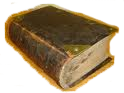 The Indestructible Faith
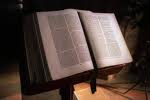 The Baptist Way
The defection from the truth (as the Scriptures prophesied would come), came about not speedily, but rather little by little, step by step, until gradually compounding itself' into a bushel of error while only  containing a grain of truth.
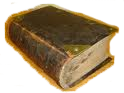 The Indestructible Faith
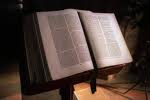 The Baptist Way
However, God, not at all surprised, providentially preserved that precious faith “once for all delivered to the saints,” through His perpetuated assemblies patterned after those of the New Testament.
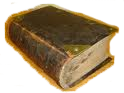 His assemblies were to be the guardian of the truth until His return to earth.
The Indestructible Faith
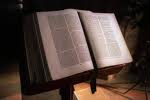 The Baptist Way
The fact these irregularities concerned the Lord (Revelation chapters 2 and 3) remains for they prompted His sharp rebuke and warning, but that the churches immediately correct those errors concerned Him the most.
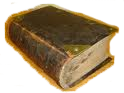 It will be my intent to show Jesus' promise to forever be with His church until He returns has been kept through the centuries right on up to today, and the church is as alive and intact now as in the days of Christ.
The Indestructible Faith
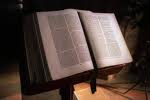 The Baptist Way
That the Baptist movement traces back through the ages to New Testament times proves them as the only authoritative bodies existing today.
Did you ever wonder whatever happened to the Apostles? History records they all died in faithfulness to the Lord Jesus Christ.
In a moment, we will examine the traditional historical accounts of their brave martyrdom.
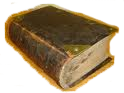 The Indestructible Faith
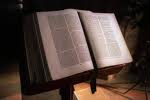 Of Murderers
And Martyrs
John the Baptist
Before the apostles, however, it should not go without mentioning of the great forerunner, John the Baptist, who uncompromisingly remained faithful
to his calling and special ministry in preparing a people for the Christ. He bravely stood face-to-face with the learned and wise theological doctors and master-teachers of his day – his voice reverberating through the hot, still air of the wilderness  -- “Repent…!”
Fearing not what man might do to him, John remained true to the Lord until his martyrdom.
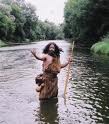 The Indestructible Faith
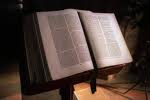 Of Murderers
And Martyrs
Jesus the Christ
Then, of course, the Master Himself enduring the cross, despising the shame and laying down His, life for His enemies, shed His precious blood –
- for you and me.
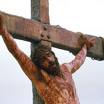 For the faith in this One Jesus Christ did John, the Apostles, and millions of others die.
Likewise, by faith in the blood of Christ will they again live.
The Indestructible Faith
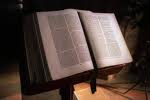 Of Murderers
And Martyrs
Stephen
Stephen, a man full of faith and wisdom of God was one of the seven deacons in the Jerusalem church.
When reading his sermon to the Sanhedrin in the seventh chapter of Acts, one readily notes his skill and understanding of the word of God. This, of course, coupled with the spirit of the Lord was unmatched by any of the Jews.  Cut to the heart, they rushed upon him gnashing with their teeth and took him outside of Jerusalem, stoning him to death.
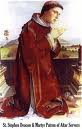 The Indestructible Faith
Of Murderers
And Martyrs
Barnabas
Barnabas, Paul’s missionary companion journeyed to Salamina on the
 island of Cypress where an angry Jewish sorcerer stirred up the people against him. They seized him, dragged him out of the city, and burned him.
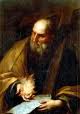 The Indestructible Faith
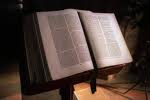 Of Murderers
And Martyrs
The 12 Apostles
Now let us turn to a few of these devoted disciples whom Jesus
named Apostles, and view the manner of their death --
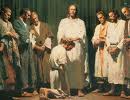 The Indestructible Faith
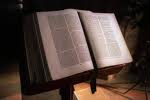 Of Murderers
And Martyrs
Simon Peter
Peter, the one who denied Christ, died by crucifixion while at Rome, under the order of Nero, Emperor, in A.D. 69. He asked that he be crucified
 upside down as he considered himself unworthy to be crucified as his Savior, Jesus.
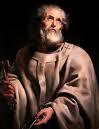 The Indestructible Faith
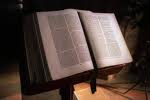 Of Murderers
And Martyrs
Andrew
Andrew died in the same manner as his brother Peter -- by crucifixion. It was in the city of Patras in Achaia about A.D. 70. A Roman governor,
 Aegaeas, in the name of the Roman Senate, ordered his execution being enraged at Andrew for leading his wife, Maximillia to Christ.
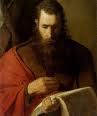 The Indestructible Faith
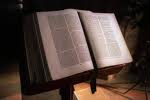 Of Murderers
And Martyrs
Andrew
Andrew’s response:
“Had I feared the death of the cross, I should not have preached the majesty and gloriousness of the cross of Christ.”
As Andrew hung there for three days, he preached to those standing around the cross. Some Christians besought the governor to take him down (he must have been tied, not nailed).  However, Andrew learning of their request cried to God not to let him be taken down, but to receive his spirit. God did, and Andrew entered into the joy of his Lord.
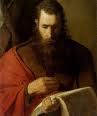 The Indestructible Faith
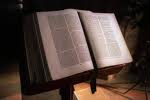 Of Murderers
And Martyrs
James the Greater
James, the Greater, the son of Zebedee was beheaded in Jerusalem.	The Emperor Claudius charged Herod Agrippa to suppress the Christians.
This he did, grabbing the Apostle and throwing him in prison for a short while until his execution in 45 A.D.
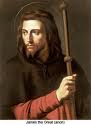 “Now about that time Herod the king stretched forth his hands to vex certain of the church.    And he killed James the brother of John with the sword.”  -- Acts 12:1, 2
The Indestructible Faith
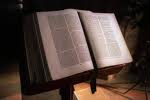 Of Murderers
And Martyrs
John
John faced martyrdom when he was boiled in a huge basin of boiling oil during a wave of persecution in Rome. However, he was miraculously delivered from death.
John was then sentenced to the mines on the prison island of Patmos. He wrote his prophetic book of Revelation on Patmos.
The apostle John was later freed and returned to what is now modern-day Turkey. He died as an old man, the only apostle to die peacefully.
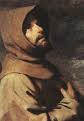 [Speaker Notes: Reference Source(s) for this slide:
http://www.gotquestions.org/apostles-die.html]
The Indestructible Faith
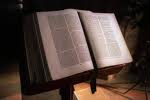 Of Murderers
And Martyrs
Philip
Traveling to Phrygia, apostle Philip arrived in Hierapolis where he preached Christ and performed several miracles to those heathen.
But they, denying the deity of Christ and not listening to the Apostle, tied him by his head to a pillar and stoned him.
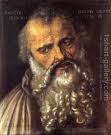 The Indestructible Faith
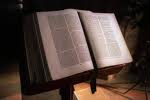 Of Murderers
And Martyrs
Bartholomew
Bartholomew was brought to Jesus by Philip. He is said to have preached in India, Mesopotamia, Persia, Egypt, Armenia, Lycaonia, Phrygia, and on the shores of the Black Sea.
 According to traditional accounts, he was flayed alive with a whip and then crucified, head downward, at Albanopolis, Armenia, as punishment for having converted the King of Armenia to the Christian faith; the date is uncertain.
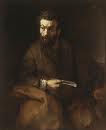 [Speaker Notes: Reference Source for this slide: http://www.shrinesf.org/apostles.htm]
The Indestructible Faith
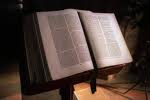 Of Murderers
And Martyrs
Matthew
The Apostle Matthew was formerly a tax collector at Capernaum and wrote the first book of the New Testament. He preached in Persia and Ethiopia and he is believed to have
been axed to death at Naddabar in Ethiopia with a halberd (a pike fitted with an axe head).
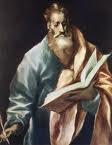 [Speaker Notes: Reference Source(s) for this slide:
http://www.online-bible.org.uk/apostles/how-did-the-apostles-die.htm]
The Indestructible Faith
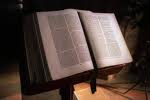 Of Murderers
And Martyrs
Thomas
He is best remembered for doubting the resurrection until he was allowed to touch Christ’s wounds. He is said to have preached in Parthia, Persia, and India.
According to traditional accounts, he was pierced through with spears by four soldiers, c.72 in India during a trip there to establish a church.
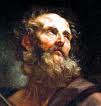 [Speaker Notes: Reference Source for this slide: http://www.shrinesf.org/apostles.htm]
The Indestructible Faith
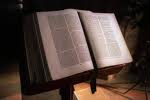 Of Murderers
And Martyrs
James the Younger
James the Lesser, the son of Alpheus, stood from the pinnacle of the Temple as his persecutors anxiously awaited his denial of Christ in front of.
all the people.  To their horror he all the more boldly proclaimed Jesus was the Christ and the people praised God. James, thrown down from the Temple, was, stoned as he kneeled upon his broken legs praying for his killers. One of them however, took a club and with a crashing blow over the head ended James' suffering, putting him the presence of the one he died praising.
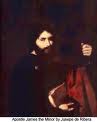 The Indestructible Faith
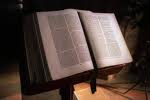 Of Murderers
And Martyrs
Simon (Zelotes)
Not much is known about Simon; he is said to have preached on the Black Sea, in Egypt, Northern Africa, Britain, and Persia.
He was martyred, but the location is uncertain; some claim that he was crucified in Samaria; others claim that he was sawn in half at Suanir, Persia; still others claim that he was martyred at Weriosphora in Iberia.
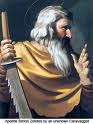 [Speaker Notes: Reference Source for this slide: http://www.shrinesf.org/apostles.htm]
The Indestructible Faith
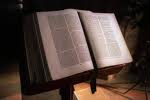 Of Murderers
And Martyrs
Judas (Brother of James)
The Apostle Thaddaeus (also known as Judas or Jude the brother of James) was crucified at Edessa.
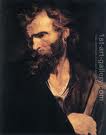 [Speaker Notes: Reference Source for this slide: 
http://www.online-bible.org.uk/apostles/how-did-the-apostles-die.htm]
The Indestructible Faith
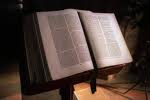 Of Murderers
And Martyrs
Judas Iscariot
Judas was chosen by Christ knowing full well what Judas would do.
Jesus answered them, Have not I chosen you twelve, and one of you is a devil? – John 6:70
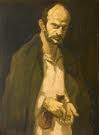 Judas did not die as a martyr, but by his own hand (Matthew 27:5). There is much controversy over Judas; was he saved from hell or was he not saved? Did he partake of the Last Supper or was he dismissed beforehand? Will he be re-incarnated as the antichrist?
The Indestructible Faith
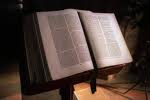 Of Murderers
And Martyrs
Judas Iscariot
The apostles pointed to some Old Testament scriptures and applied them to Judas Iscariot.
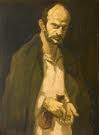 “Let his days be few, And let another take his office.”  – Psalm 109:8
12  “And I said unto them, If ye think good, give me my price; and if not, forbear. So they weighed for my price thirty pieces of silver.  13  And the LORD said unto me, Cast it unto the potter: a goodly price that I was prised at of them. And I took the thirty pieces of silver, and cast them to the potter in the house of the LORD.”  –  Zechariah 11:12, 13
The Indestructible Faith
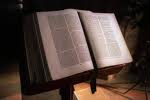 Of Murderers
And Martyrs
Matthias
The Apostle Matthias was chosen as an Apostle after the death of Judas Iscariot. He is said to have preached the Gospel for more than 30 years in Judea, Cappadocia, Egypt, and Ethiopia.
He also preached in Syria but returned to Rome where one tradition says he was burned to death, whereas other accounts report he was stoned to death at Colchis (c.e. 80).
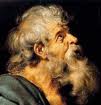 [Speaker Notes: Reference Source for this slide: 
http://www.online-bible.org.uk/apostles/how-did-the-apostles-die.htm]
The Indestructible Faith
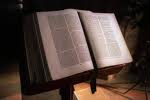 Of Murderers
And Martyrs
Paul
Paul, unlike the other apostles, gives insight to the many sufferings he faced while contending for the faith. But like the others he too was called upon to
 offer his life for a testimony to Christ.   Paul was not only willing to live for Christ,  he was, ready to die as well.
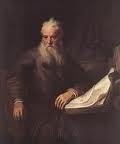 “Then Paul answered, What mean ye to weep and to break mine heart? for I am ready not to be bound only, but also to die at Jerusalem for the name of the Lord Jesus.”  -- Acts 21:13
“For I am now ready to be offered, and the time of my departure is at hand.”  --  2 Timothy 4:6
The Indestructible Faith
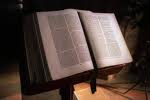 Of Murderers
And Martyrs
Paul
History records him as dying outside of Rome at the command of Nero. The manner of his execution was decapitation rather than crucifixion as he was a Roman citizen.
The last two years of his life were spent preaching from his home (under house arrest) in the city of Rome.
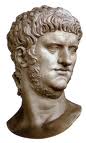 “And Paul dwelt two whole years in his own hired house, and received all that came in unto him,   31  Preaching the kingdom of God, and teaching those things which concern the Lord Jesus Christ, with all confidence, no man forbidding him.”  -- Acts 28:30, 31
Nero
[Speaker Notes: A statue of Nero.]
The Indestructible Faith
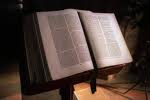 A Little Leaven
Trouble From Within
“All good things must come to an end,” is a familiar quote. In spite of Jesus’, promise of perpetuity to His church, the devil, nevertheless, intended to make the church fall under this quote.
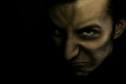 The epistles of the New Testament record the workings of Satan in progress against the saints shortly after the Lords ascension into heaven.
The Indestructible Faith
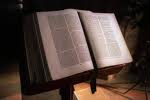 A Little Leaven
Trouble From Within
As previously shown, the saints suffered persecution and death at the hands of godless men.  However, another tactic of Satan plagued these New Testament communities -- to attack from within the assemblies.
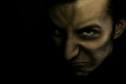 Brethren (either false or deluded) arose among the ranks of the saints causing divisions and confusion by their heresies.
The Indestructible Faith
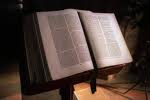 A Little Leaven
Trouble From Within
The Apostle Paul contended time after time with these self-righteous, self-glorifying men who as parasites attached themselves to the saints feeding upon their vibrant energies and draining them of their freedoms in Christ.
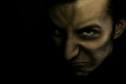 Peter also described these spiritual ‘blood-suckers’  --
“But these, as natural brute beasts, made to be taken and destroyed, speak evil of the things that they understand not; and shall utterly perish in their own corruption;   13  And shall receive the reward of unrighteousness, as they that count it pleasure to riot in the day time. Spots they are and blemishes, sporting themselves with their own deceivings while they feast with you”  -- 2 Peter 2:12, 13
The Indestructible Faith
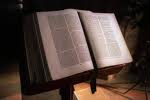 A Little Leaven
Trouble From Within
One day they will realize it is a terrible thing to fall into the hands of the living God!  God forewarned His churches of these very people through His inspired writers -- for Peter wrote…
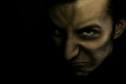 “But there were false prophets also among the people, even as there shall be false teachers among you, who privily shall bring in damnable heresies, even denying the Lord that bought them, and bring upon themselves swift destruction.”   -- 2 Peter 2:1
The Indestructible Faith
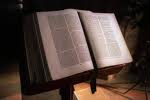 A Little Leaven
Trouble From Within
Some brethren (so called) troubled the churches of Galatia with their false doctrines regarding the Law and grace.
People such as these also caused confusion in the Jerusalem church for the Apostles and other brethren held a special meeting to discuss the issues which had risen.
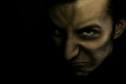 “I marvel that ye are so soon removed from him that called you into the grace of Christ unto another gospel:   7  Which is not another; but there be some that trouble you, and would pervert the gospel of Christ.”   -- Galatians 1:6, 7
The Indestructible Faith
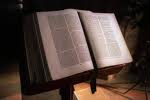 A Little Leaven
Trouble From Within
Paul named certain brethren who turned aside from the pure teachings of Jesus to self-serving ear tickling heresies, among whom are Alexander the coppersmith, Hymeneus, Philetus and Demas.
John wrote there were many antichrists in the world even in his day.
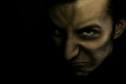 The Indestructible Faith
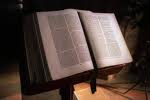 A Little Leaven
Trouble From Within
All this reveals problems occurring early in the life of Christ's institution. Satan tried hard to destroy this establishment, attacking it from within and without. But he is up against a problem - that of Christ's promise to His church.
Now for a look at those courageous saints who braved the storms of bitter persecution, while clutching the scriptures and embracing the promises through faith in every century since the time of Christ.
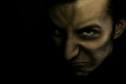 The Indestructible Faith
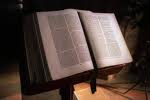 Those of ‘The Way’
The Montanists
Appearing around 150 A.D., the Montanists proved they were of the Baptist faith by their doctrine and practice. Regarding their motive for baptism Armitage said, 
“Tertullian and the Montanists denied that baptism was the channel of grace.”
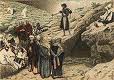 The Indestructible Faith
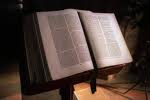 Those of ‘The Way’
The Montanists
Zealous against worldliness, hierarchism, and false spiritualism, the Montanists contended for moral earnestness during which time Gnosticism was an arch enemy to "the faith."
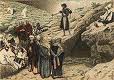 The Indestructible Faith
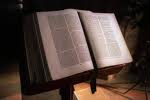 Those of ‘The Way’
The Montanists
They are recorded as having said to have had visions and prophecies, but Neander says their visions corresponded to what they had just read out of God's Word.
Thus, their “visions” coincided with the songs sang in the Psalms or the prayers of the saints.
Their prophesyings constituted an extremity to be sure, however Grieler says the series of prophesying did not go uninterrupted, thus was not continually or permanently practiced.
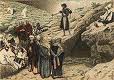 The Indestructible Faith
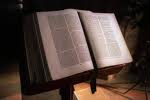 Those of ‘The Way’
The Montanists
An important belief of a purely regenerated membership characterized these early believers as do Baptists today. They insisted greatly upon the power of the Spirit to be the conserving and guarding Factor in the Christian
church.
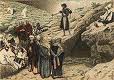 The Indestructible Faith
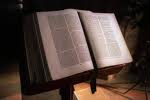 Those of ‘The Way’
The Montanists
The character and doctrine of these people gave them away as being descendents of the Apostolic church in the line of perpetuity - not a new sect or a form of Christianity, but a reaction offsetting the fashion for many 
churches of that day to align themselves with the world and secular “Christianity.”
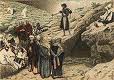 The Indestructible Faith
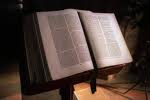 Those of ‘The Way’
The Novatians
Novatian, a pagan philosopher converted to Christ around 250 A.D. in Rome. Renewing the moral protest of the Montanists, Novatian lived a life of stern self-denial until his martyrdom.
The area covered by the Novatians extended throughout the Roman Empire including such cities as Constantinople, Alexandria, Carthage and Rome.
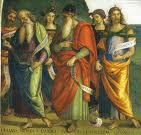 The Indestructible Faith
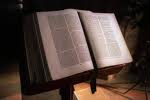 Those of ‘The Way’
The Novatians
The church government of these people was as true Baptists of our day. A peculiarity in church discipline of not reinstating an excluded member for a gross offense posed great controversies.
To Novatians, the church did not constitute the agent of salvation, but only the institution educating mankind for salvation, there consigned no heavy sinner to hell by excluding him but protecting the purity of the congregation.
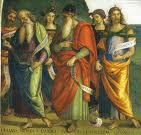 The Indestructible Faith
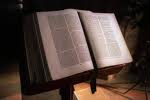 Those of ‘The Way’
The Novatians
The Novatians’ concept of a New Testament church, as a communion of saints (holy ones) corresponded exactly to the idea prevalent in the early church  -- hence their attitude toward such gross offenders as 'traitors’ to the 
faith and as ‘fallen brethren’ in need of care and exhortation to repentance toward God, though undeserving of the church's confidence in them once again.
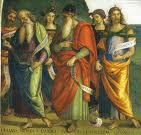 The Indestructible Faith
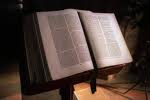 Those of ‘The Way’
The Novatians
The reasoning behind such disciplinary measures was simple. During times of persecution, many unregenerate members in the Lord's assemblies would flee, denying Christ and His blood-bought churches. Indulging 
themselves in gross idolatry in the meantime, they would (when the pressure released momentarily), return to the work of the church confessing their sin. One can readily understand this would lead the members to disregard their responsibility to the church.
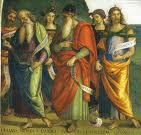 The Indestructible Faith
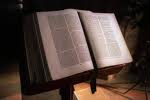 Those of ‘The Way’
The Novatians
Upon the death of Pastor Fabian, the Lord's Church in Rome held nominations whereby elder Cornelius was elected. Novatian, knowing the character of brother Cornelius as one who “was partisan for taking in the 
Multitude,” and who held a laxed attitude toward church discipline, opposed the nomination.
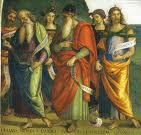 The Indestructible Faith
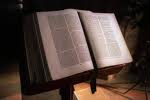 Those of ‘The Way’
The Novatians
Seeing no possibility for reformation along this lines but instead a "tide of immorality pouring into the church," Novatian and many others withdrew fellowship from them; others following his example also withdrew from such 
loose moral practices and soon churches of purer sorts, spreading throughout the Roman Empire, flourished during the succeeding two hundred years.
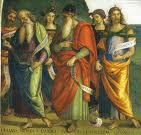 The Indestructible Faith
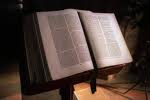 Those of ‘The Way’
The Novatians
Legislation influenced by false “Christianity,” and government forced these scriptural bodies of true believers (known by several, different names) into hiding and secret worship.
However, going “underground,” the Lord promised the gates of Hell would not prevail against His church – that there would always be a truth-bearing assembly to carry out His will.
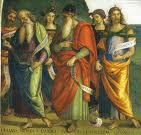 The Indestructible Faith
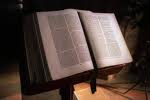 Those of ‘The Way’
The Donatists
Around the area of North Africa early in the fourth century arose the “agitation” of the Donatists. During this time many of the saints offered themselves as martyrs. 
But to Pastor Mensurius, these deaths more closely resembled suicides than sacrifices, thus he greatly opposed such unnecessary displays of Christian heroics. After his death the church elected brother Caecilianus (who held a similar view of this) as their new pastor.
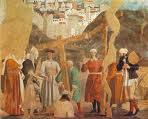 The Indestructible Faith
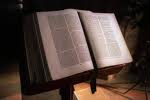 Those of ‘The Way’
The Donatists
Many opposed his election; the man elected "was charged with giving up the Bible to be burnt.” 1
A church split resulted over the matter with the opposing side choosing one 
named Majorinus to shepherd them. Majorinus died shortly thereafter. (oops! wrong choice!?) They then placed a man from Casae Nigrae named Donatus in the office. As they then increased in number Constantine (along with the Catholic body) targeted them as enemies taking sides against them.
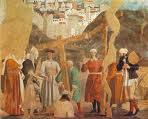 The Indestructible Faith
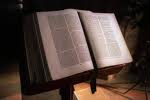 Those of ‘The Way’
The Donatists
From the ensuing persecution and hardships brought upon these God-fearing men and women by the Catholics and pagan government, one might re-evaluate the motives of those who gave their life in martyrdom, deeming 
them not so superfluous after all.  The Donatists would be branded "narrow-minded bigots" by society today for they pronounced the sacred rites and sacraments performed by other religious bodies void who "were not precisely of their sentiments" 2 and rebaptized them.
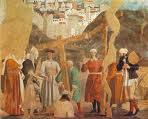 The Indestructible Faith
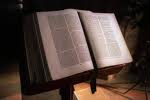 Those of ‘The Way’
The Donatists
Schaff says of these people, "Like the Montanists and Novatianists they insisted	 on rigorous church discipline and demanded the ex-communication of all unworthy members. " 3
The Donatists held the principle that those churches tolerating unworthy members polluted themselves by fellowshipping with them. By their loose discipline they forfeited the qualities of purity and holiness characteristic of a New Testament Church.
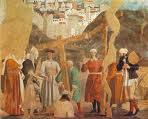 The Indestructible Faith
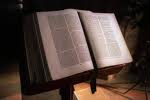 Those of ‘The Way’
The Donatists
Dupin, a Roman Catholic, said himself the Donatists emphasized the importance of the church of the Lord Jesus in consisting only of holy and just men, If "bad men" mixed In with the saved it would be secretly not openly.
Bahringer, speaking of the Donatist movement stated they, the Novatians, and the Montanists all desired the church to consist of pure and holy people which only revealed their genuineness.
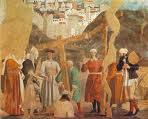 The Indestructible Faith
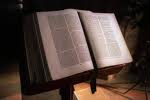 Those of ‘The Way’
The Donatists
Because of the Donatists’ stand against infant baptism, Augustine, in his declaration against them stated that whoever would deny that little children 
by baptism are saved forever and are free from perdition let them be accursed.
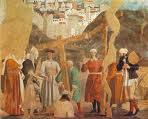 The Indestructible Faith
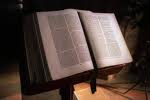 Those of ‘The Way’
The Donatists
Roman Emperor Constantine --In A.D. 312, Constantine proclaimed freedom of religious convictions to everyone; however to prohibit the Donatists from enjoying such liberties, 
their enemies tried to accuse them before the Emperor of being traitors to the Roman government. The Emperor’s decision resulted in the exiling of some and to others' the deprivation of assembling themselves.
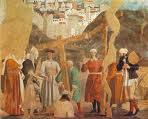 The Indestructible Faith
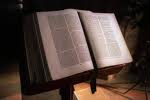 Those of ‘The Way’
The Donatists
Petillian, a Donatist pastor, had the following to say about their practice of re-baptizing those coming to them from other religious bodies;
“I baptize their members as having an imperfect baptism, and as in reality un-baptized. They will receive my members...as truly baptized, which they would not do if they could discover any fault in our baptism. See, therefore, that the baptism which I give you may hold so holy that not any sacrilegious enemy will have destroyed.”
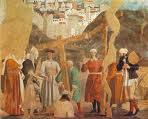 This truth confirms Baptist baptism in all ages has been as good as gold.
The Indestructible Faith
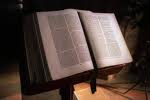 Those of ‘The Way’
From the Enemy’s Mouth
Much of Baptist history owes itself to its enemies. Their confessions of Baptistic beliefs, practices and articles of faith as being the same as the early churches carries much weight.
The following will underscore a few of the testimonies of these otter so called “Christian” groups who place Baptists at the front of the line in church perpetuity.
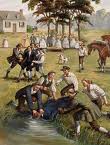 The Indestructible Faith
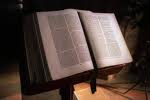 Those of ‘The Way’
From the Enemy’s Mouth
Martin Luther (founder of the Lutherans)
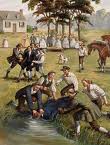 Martin Luther said of the Waldenses,
"In a word, I found among them that one great and wonderfull [SIC] thing, scarce ever so much as heard of in the Pope's Church, to wit, that laying aside the Doctrines of men, so far as they were able, they meditated in the Law of the Lord night and day; and that they were skilled and ready in the scriptures, whereas in the Papacy our Masters themselves wholly neglected the scriptures."
The Indestructible Faith
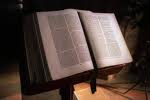 Those of ‘The Way’
From the Enemy’s Mouth
Mosheim (Lutheran Historian)
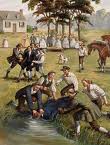 “Before the rise of Luther and Calvin, there lay secreted in almost all the countries of Europe persons who adhered tenaciously to the principles of modern Dutch Baptists.”
The Indestructible Faith
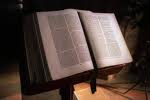 Those of ‘The Way’
From the Enemy’s Mouth
Edinburg Cyclopedia (Presbyterian)
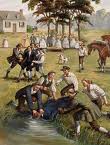 “It must have already occurred to our readers that the Baptists are the same sect of Christians that were formerly described as Anabaptists. Indeed this seems to have been their leading principle from the time of Tertullian to the present time.”
Note: Tertullian was born just fifty years after the death of the Apostle John
The Indestructible Faith
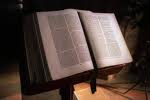 Those of ‘The Way’
From the Enemy’s Mouth
Dollinger (Catholic Scholar)
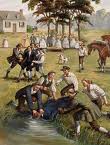 “There is no proof or hint in the New Testament that the apostles baptized infants or ordered them to be baptized” (John Joseph Ignatius Dollinger, The First Age of the Church – Vol. II, page 184)
The Indestructible Faith
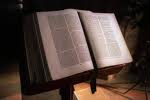 Those of ‘The Way’
From the Enemy’s Mouth
Dr. Dosker (Presbyterian Professor)
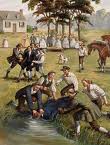 Professor of Church History at Presbyterian Theological Seminary, Louisville, says:
“Every candid historian will admit that the Baptists have, both philologically and historically, the better of the argument, as to the prevailing mode of baptism. The word baptizo means immersion, both in classical and Biblical Greek, except where it is manifestly used in a tropical sense.” 
(Dosker, The Dutch Anabaptists  176, Philadelphia, 1921).
The Indestructible Faith
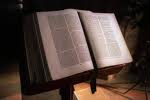 Those of ‘The Way’
From the Enemy’s Mouth
Roman Catholic Pastor
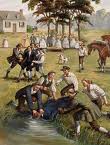 The Roman Catholic Pastor at Feldsberg in 1604 A.D., says:
Among all of the sects none had a finer appearance and a greater external sanctity than the Anabaptists. Among   themselves they call each other brother and sister; they curse not; they revile not they swear not, they use no defensive armour, and at the beginning had no weapons. They never eat or drink immoderately;  they use no clothes that would indicate worldly pride;  they have nothing as individuals but everything in common. They do not go to law before the magistracy and endure everything in patience as they pretend in the Holy Spirit. Who then would believe that under these garments lurk pure ravening wolves?
The Indestructible Faith
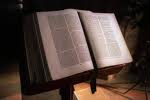 Those of ‘The Way’
From the Enemy’s Mouth
John Clarke Ridpath (Methodist)
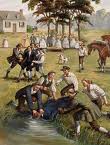 Professor John Clarke Ridpath, of Du Paw University, evasively answered:
“The answers of your questions turns upon the definition of the word. Baptist...There is, therefore, a sense in which we should say that there was a Baptist church in the age of Luther. There is another sense in which we should have to deny the proposition.  I should not readily admit that there was a Baptist church as far back as A.D. 100, though without doubt there were Baptists then, as all Christians were then Baptists.”
The Indestructible Faith
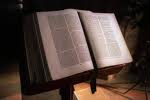 Those of ‘The Way’
From the Enemy’s Mouth
Professor Walker (Harvard University)
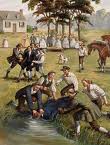 Professor Walker, Professor of Church History in Harvard University:
“Some men of weight in church history, and notably the German scholar, Ludwig Keller, of Munster, would find a continuous relation between the Anabaptists of the Reformation period and individual sects like the Waldenses, and through them a line of free and possibly evangelical churches, back to the early days of the church.”
The Indestructible Faith
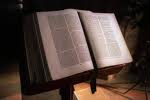 Those of ‘The Way’
From the Enemy’s Mouth
Erasmus (Roman Catholic)
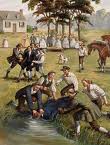 “The Hussite: renounced all rites and ceremonies of the Catholic Church;  they ridicule our doctrine and practice in both sacraments ; they deny odes and elect officers from among the laity;  they receive no other rule than the Bible they admit none to their communion until they are dipped in water or baptized;  and they reckon one another without distinction or rank to be called brothers and sisters” 
(Ivemy's History of Baptists, Vol. 1, page 70)
The Indestructible Faith
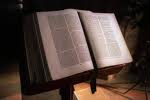 Those of ‘The Way’
From the Enemy’s Mouth
Alexander Campbell (Church of Christ)
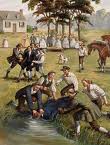 “It is then incontrovertibly evident, that the first Christian Church planted on earth was in respect of' baptism, as now distinguished, a Baptist Church. The second church planted on earth was also a Baptist church (Acts 8:5-13). The third church of note, and in order of time, was the church of Caesarea. This church was evidently a Baptist church…To these, I might add all the churches in the New Testament, etc.” 
(See Debate with Walker, pp. 262, 263)
The Indestructible Faith
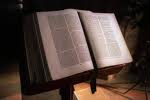 Those of ‘The Way’
Conclusion
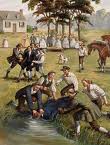 To ask the question again, did. Jesus lie to His disciples or did He speak the truth when He promised the gates of Hell would not prevail against His assembly? 
Although persecuted, hunted down like animals, beaten, tortured and murdered, the churches of the Lord carried on His truth in every century.
The Indestructible Faith
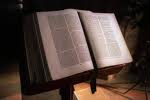 Those of ‘The Way’
Conclusion
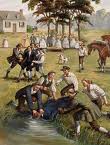 Though known by different names throughout history, their purity of life, love for the inspired Scriptures, scriptural baptism, and contention for the separation of Church and State all identify them with Baptists of today.
No other group possesses such a rich history tracing back to the days of Christ and His Apostles.
The End